Pricing Strategies for Online Dating Platforms
Titing Cui, Michael L. Hamilton
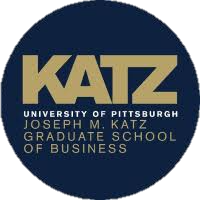 CORS 2022
[Speaker Notes: Self introduction: Hello everyone, my name is Titing Cui. I’m a third PhD student from Katz Graduate School of Business, University of Pittsburgh. Today, I’m going present our paper, pricing strategies for online dating platforms. This is a joint work with my advisor Michael Hamilton.]
Online Dating
Online dating platform has displaced conventional mediums such as family, school, or the workplace, to become the most common way for new couples to meet.
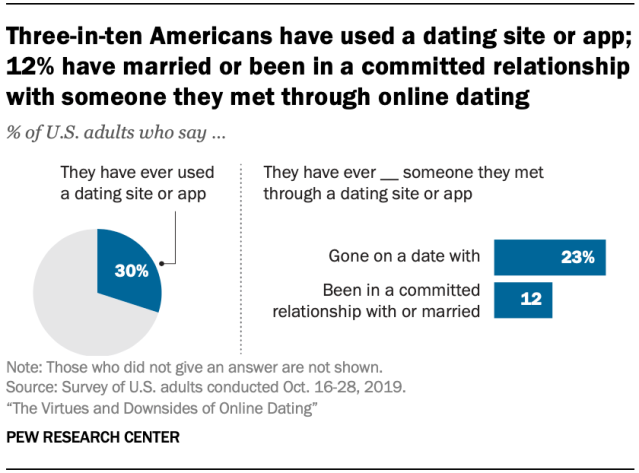 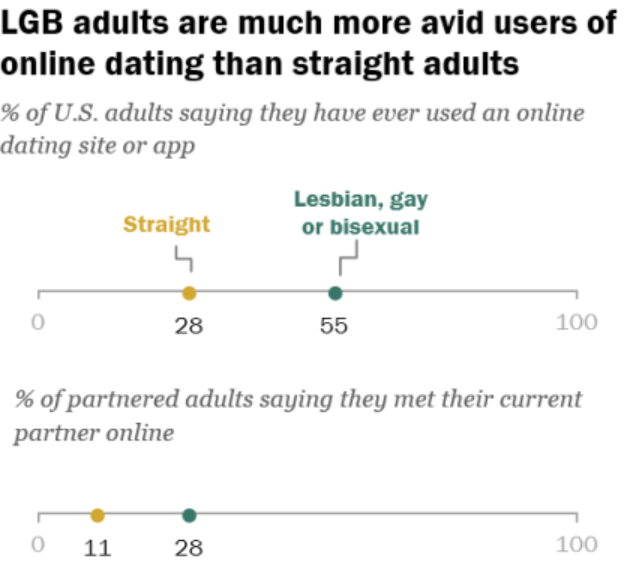 2
[Speaker Notes: Nowadays, online dating platform has become more and more popular, and replaced the conventional mediums, such as family, school, or the workplace, to be the most common way for new couples to meet each other, especially during the pandemic.
According to the research conducted by Pew Research Center in 2019, about 30% U.S. adults say they have used a dating site or app before.
The percentage goes even higher for the LGBT people, a full two-thirds of lesbian, gay, or bisexual Americans report using dating apps]
Online Dating
Online dating platform has displaced conventional mediums such as family, school, or the workplace, to become the most common way for new couples to meet.
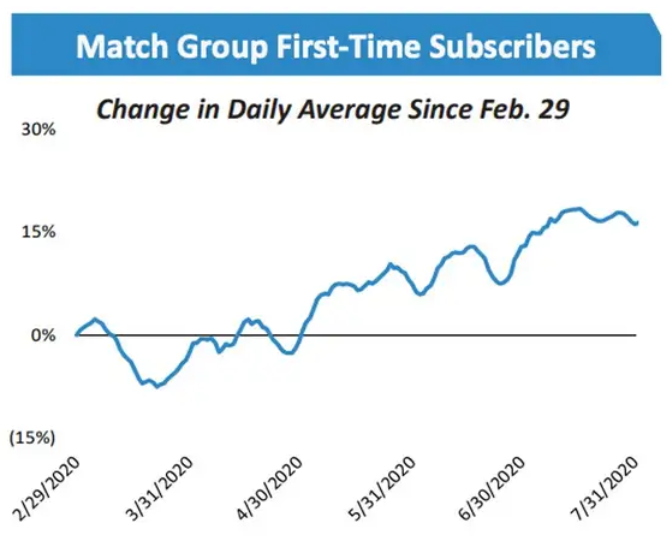 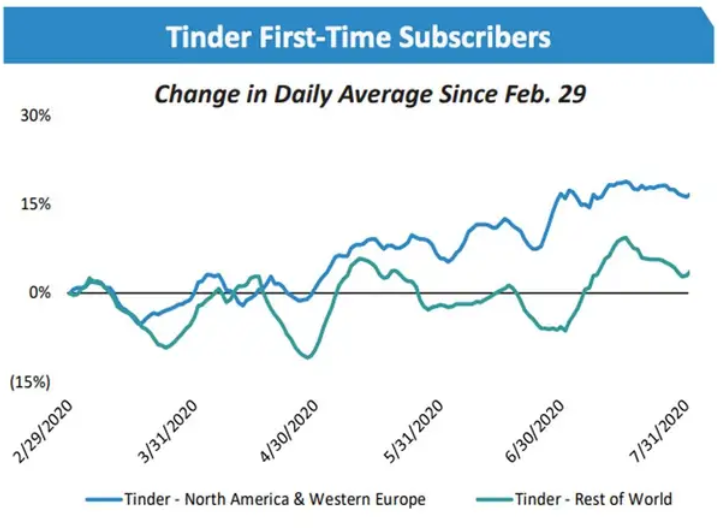 3
[Speaker Notes: The dating services industry has swelled over the last five years, with an annualized growth rate of 12.9%. After the pandemic, the first-time subscribers for match group and Tinder had a significant growth.]
Online Dating
Online dating platform has displaced conventional mediums such as family, school, or the workplace, to become the most common way for new couples to meet.
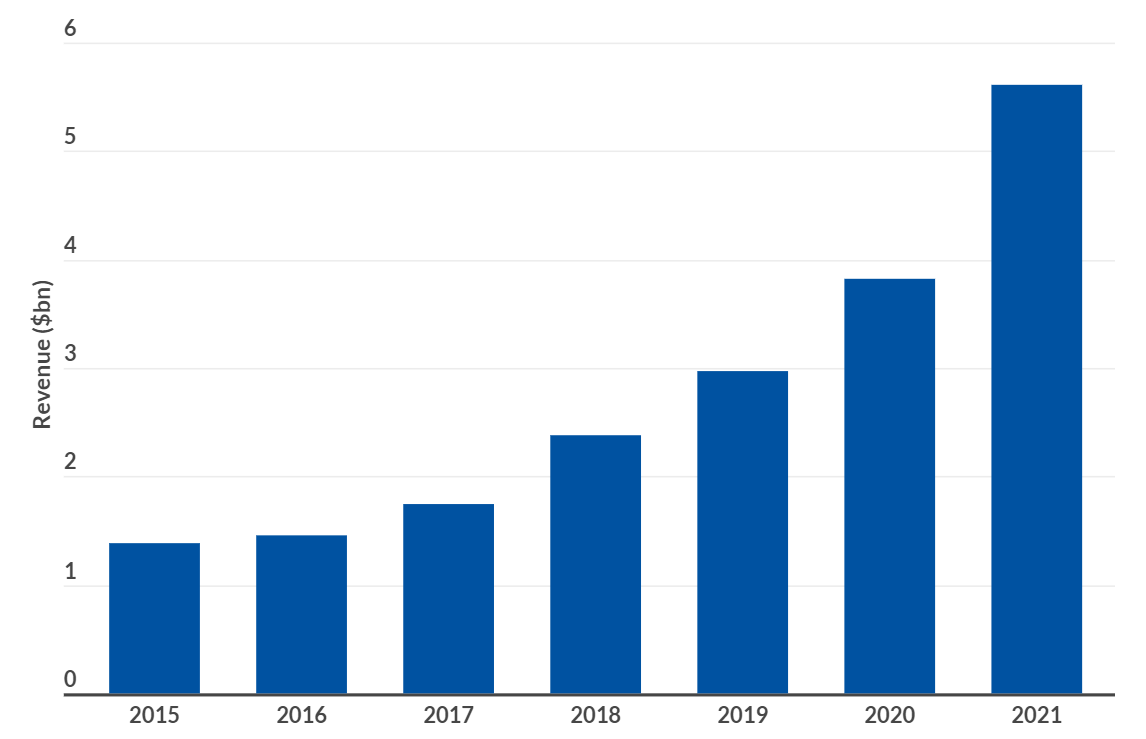 4
[Speaker Notes: We can also see the significant growth in revenue for the last six years.

We can also see the growth from other apps, like the global download of Hinge. And the ARPU (average revenue per user) keeps the same, meaning the increasing subscribers bring a big amount money in total.
Replace the graph with revenue.]
Online Dating in Practice
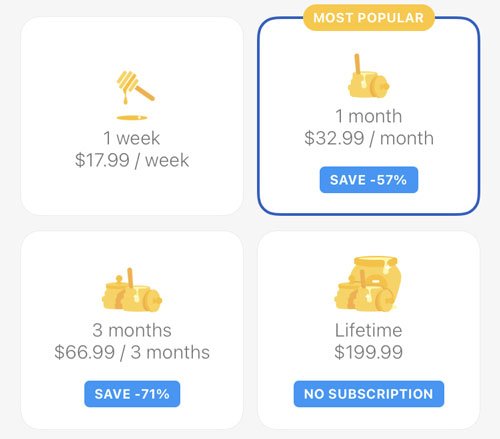 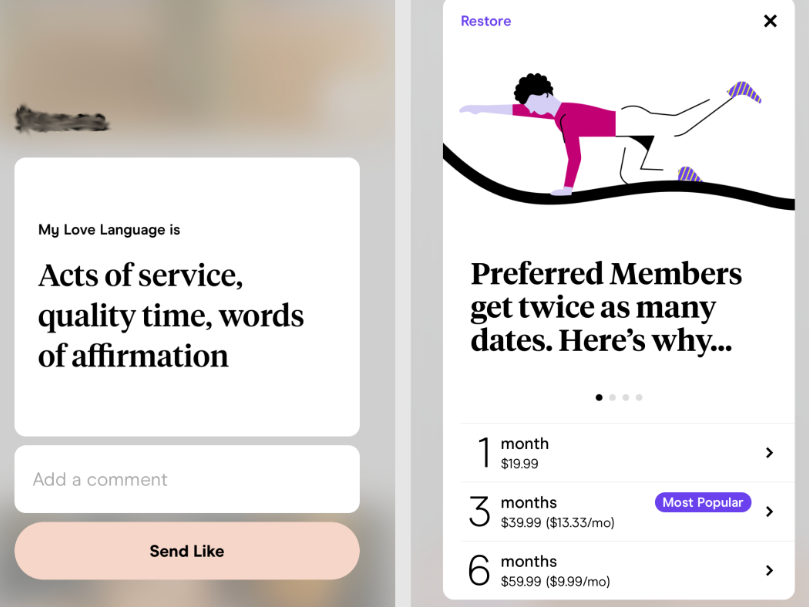 5
[Speaker Notes: Let’s talk about the price of online dating apps. In practice, The majority of dating apps earn revenue by subscription-based pricing, where subscriptions for access to the app are sold at a fixed price.
 Subscription based pricing is a ubiquitous way to monetize mobile apps, however in the context of online dating is controversial as it potentially misaligns the incentives of the platform and its users. The platform wants its users to stay on the platform as long as possible, while the users want to get a match as soon as possible, especially for short subscription periods. For most of platforms, they offer different subscription periods, one month, 3 months, even 6 month.
Another, less popular is the contract based model, in which the dating app is contracted by the user to facilitate a search for a partner at some agreed upon one time price. Like selective search, users will pay for once, the platform will provide complex search service for one year. In this paper, we want to compare these strategies. Contracted pricing can also be viewed as a long subscription period.

Free, (SP), lifetime (Bumble lifetime plan)]
Contributions
C1: Characterize lower bound for subscription model (Thm. 1).
We give a novel model to describe the pricing for online dating platforms and prove bounds on the profit ratio of (FP) to the optimal achievable profits.

C2: Fine-grained analysis for cost and matching proportion (Thm. 2 & 3).
We study when the marginal operating cost, c, is small, and show larger payment periods are better for both profit and welfare.

C3: Extensions to heterogenous matching rate (Thm 4).
When the platform strategically varies the match rate, (FP) has the incentive to offer users the worst matches while (CP)’s incentive is to match the user as quickly as possible.
Today
6
[Speaker Notes: First, we give a novel model to describe the pricing for online dating platforms and prove bounds on the profit ratio of (SP) to the optimal achievable profits.
Next, We study the impact of marginal operating cost. when the marginal operating cost, c, is small, and show larger payment periods are better for both profit and welfare.
Finally, we look at heterogenous matching rates. But today, I’m only going to discuss the first two results.]
Model: ODP
7
Online Dating Platform Example
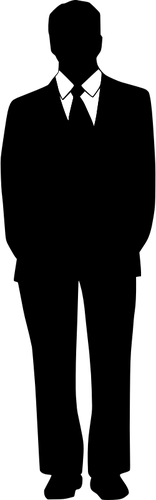 2
1
8
[Speaker Notes: We use the Bumble as an example to demonstrate the operations of dating platform. Suppose Mr. Smith on the left side is a user of Bumble. Bumble will show possible dates for Mr. Smith. If Mr. Smith doesn’t like the recommendation, he swipe left or right to see other recommendations. Otherwise, Mr. Smith can initiate a conversation. We focus on swipe app, only recommendations by the platform, no active search.]
Online Dating Platform Example
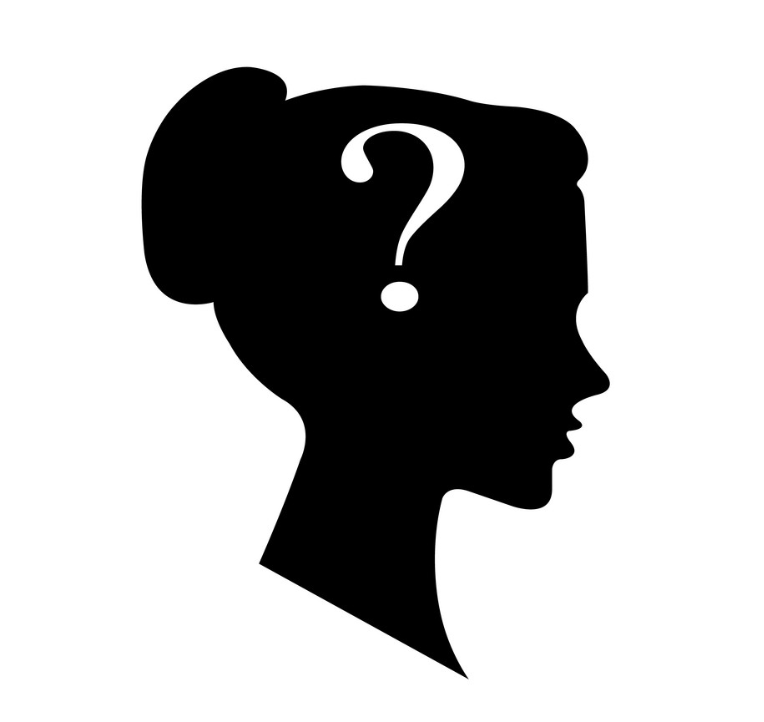 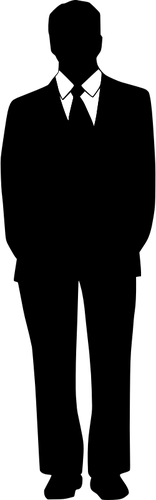 2
1
9
[Speaker Notes: Suppose Mr. Smith on the left side is a user of Bumble. Bumble will show possible dates for Mr. Smith. If Mr. Smith doesn’t like the recommendation, he swipe left or right to see other recommendations. Otherwise, Mr. Smith can initiate a conversation. We focus on swipe app, only recommendations by the platform, no active search.]
Online Dating Platform Example
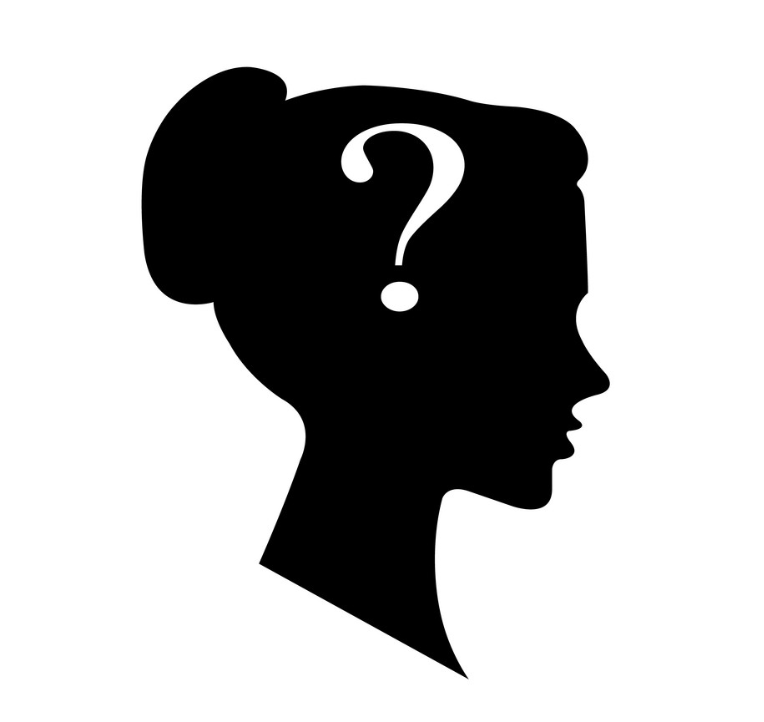 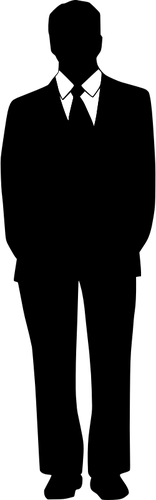 2
1
10
[Speaker Notes: Suppose Mr. Smith on the left side is a user of Bumble. Bumble will show possible dates for Mr. Smith. If Mr. Smith doesn’t like the recommendation, he swipe left or right to see other recommendations. Otherwise, Mr. Smith can initiate a conversation. We focus on swipe app, only recommendations by the platform, no active search.]
Online Dating Platform Example
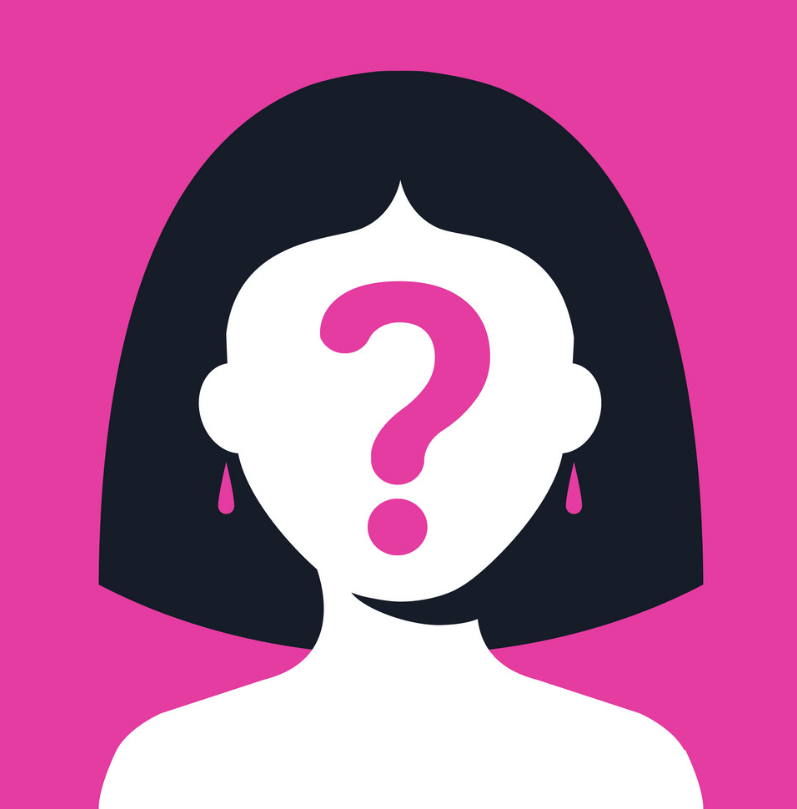 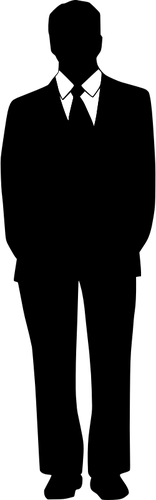 2
1
11
[Speaker Notes: Suppose Mr. Smith on the left side is a user of Bumble. Bumble will show possible dates for Mr. Smith. If Mr. Smith doesn’t like the recommendation, he swipe left or right to see other recommendations. Otherwise, Mr. Smith can initiate a conversation. We focus on swipe app, only recommendations by the platform, no active search.]
Online Dating Platform Example
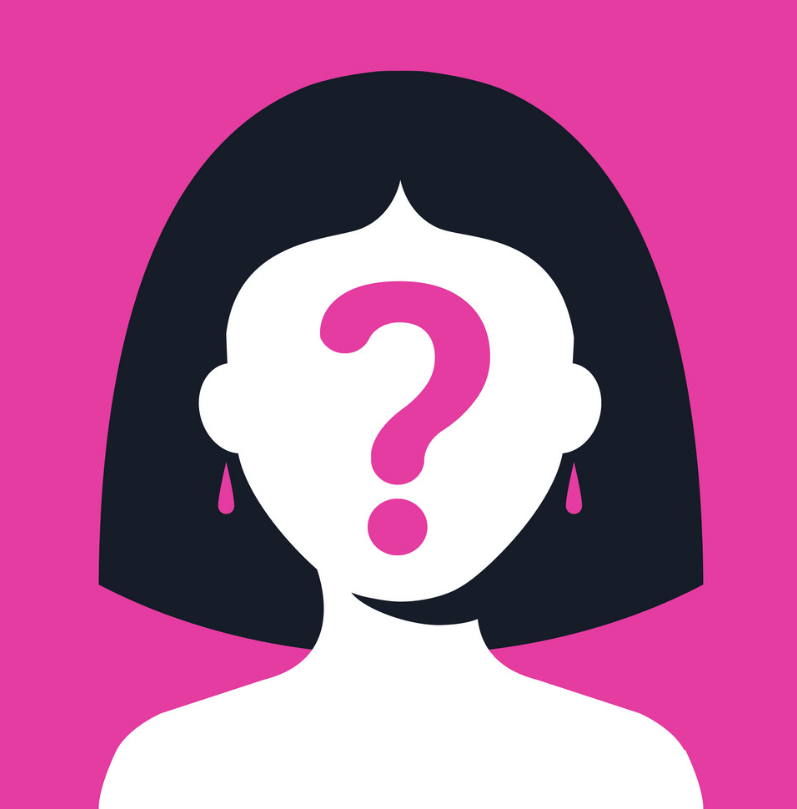 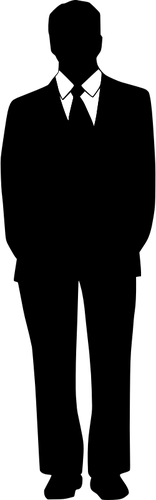 2
1
12
[Speaker Notes: Suppose Mr. Smith on the left side is a user of Bumble. Bumble will show possible dates for Mr. Smith. If Mr. Smith doesn’t like the recommendation, he swipe left or right to see other recommendations. Otherwise, Mr. Smith can initiate a conversation. We focus on swipe app, only recommendations by the platform, no active search.]
Model: ODP
13
[Speaker Notes: In this paper, we emphasize two pricing strategies, (SP) and (CP). (SP) and (CP) represents two ends of the pricing spectrum. For the (SP)]
Q1: Why Short Subscriptions?
Takeaway
No other period length achieves constant factor for all market params.
Freemium pricing is robust, guarantees a substantial fraction of optimal profit the platform can achieve.
14
[Speaker Notes: The first questions, why short period? We show that (SP) is approximately optimal. The ratio between (SP) and the optimal achievable revenue is bounded by a factor of q over log(delta). If we take the minimum -q/log(delta), the ratio is actually bounded by 1/e. No other subscription period can achieve a constant bound like (SP).]
Q2: Impacts of Costs?
15
[Speaker Notes: Next, we consider the impacts of marginal operating cost. For MHR distribution F, we show that when c = 0, the revenue for larger periods is always better than smaller periods. While when the marginal operating cost is high, the revenue for larger periods becomes always less than smaller periods.]
Q2: Impacts of Costs?
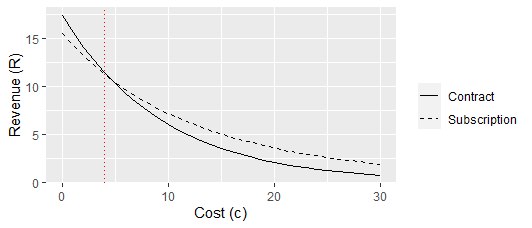 Example of Theorem [Profit Relationships as Cost Varies].
Revenue (R)
Cost (c)
(CP)
--- (FP)
16
[Speaker Notes: We also use the exponential distribution with mean 100 to do the simulation. Consider the case when T = infinity, customer’s valuation decays at delta = 0.8, and the match rate is 0.2, When, c is less than 4, (CP) is better than (SP).]
Q2: Matching Proportion?
Takeaway
When marginal cost is low, longer payment period also benefits users.
Low cost means more profit AND more welfare (match proportion) from longer payment periods
17
Q2: Matching Proportion?
Example of Theorem [Match Proportion Dominance]
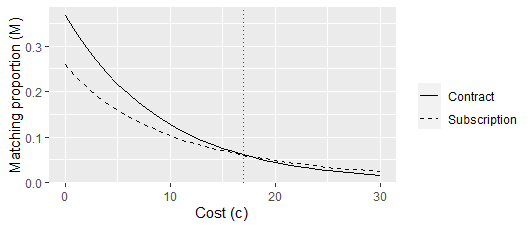 (CP)
--- (FP)
Match Proportion (M)
Cost (c)
18
[Speaker Notes: We also use the same parameters to do the simulation for matching proportion. When, c is less than 15 , (CP) is better than (SP) in terms of matching proportion.]
Q3: Heterogenous Matching Rates?
Takeaway
(CP) aligns the incentives of platforms and users.
(FP) misaligns the incentives of platforms and users.
19
Conclusions
We propose a novel, natural model to describe the operations of an online dating platform..

We showed (FP) can achieve at least 1/e of the optimal achievable profits over all possible pricing strategies.

We also showed when marginal operating cost is low, longer payment period is better. Under some condition, longer payment period matches more users.

For heterogenous matching rates, (FP) has incentive to keep users by offering worst possible matches on the platform.
20
[Speaker Notes: Let me conclude our contribution here. In this paper, we propose a novel model to describe the operations of an online dating platform.]
Thank you!
https://papers.ssrn.com/sol3/papers.cfm?abstract_id=4032735
Comments, questions @ tic54@pitt.edu
More papers: https://tcui-pitt.github.io/, https://mhamilton-pitt.github.io/
21
[Speaker Notes: Thank you all for listening. Here are my contact information, more papers can be found in my and my advisor’s website. The paper is also available online. You can download it on ssrn for more details. Do you have any questions?]